Intracranial pressure
Intracranial pressure (ICP) is the pressure inside the skull which depend on the relative volume of intracranial components 

Normal intracranial pressure= 7_15mmhg
Monro kellie doctorin
Describe the relationship between the contents of the cranium and the intracranial pressure.
Main components:
Brain tissue ~78% 1,400g
CSF 10% 75ml
Intracranial Venus and arteries volume 12%  75ml
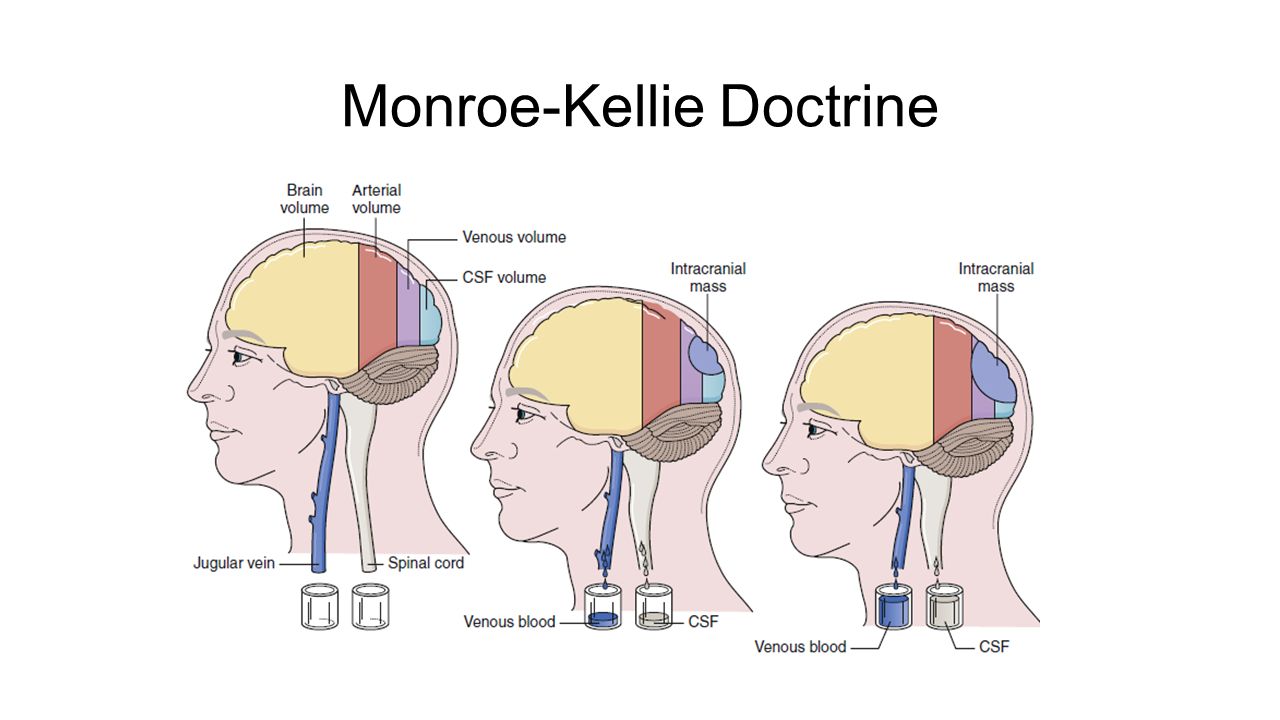 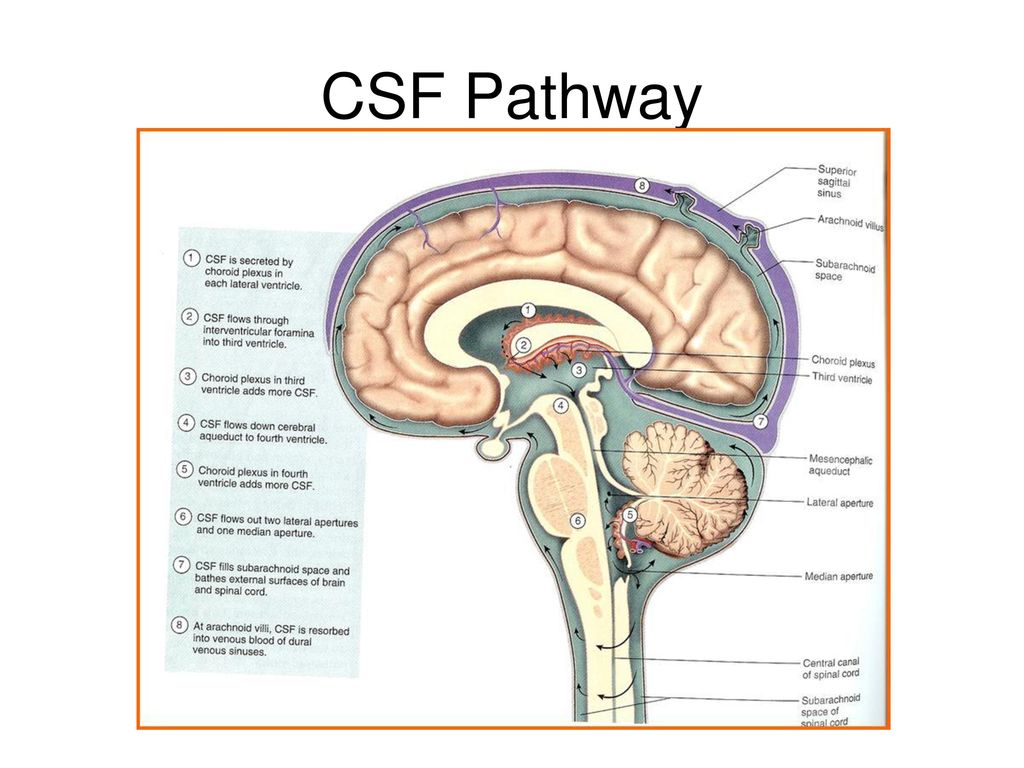 Autoregulation
Ability of the brain to maintain normal CBF despite change in CPP
ICP doesn't rise initially duo to compensatory mechanism such as: 
_limiting blood flow to the head
_moving the CSF into the spinal canal
_increase the absorption or decrease the production of CSF
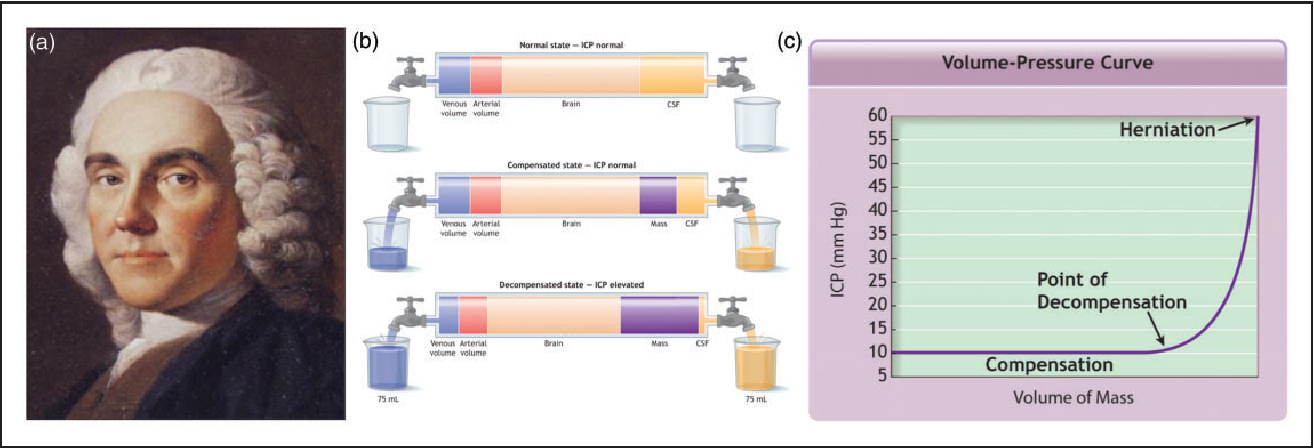 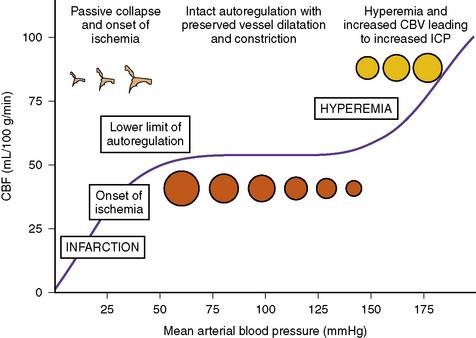 Elevated ICP
Sustained intracranial hypertension is defined as an ICP greater than 20mmhg that persists for 5min or longer .
Pathophysiology
CPP=MAP - ICP
One of the main dangers of increased ICP is that it can cause ischemia by decreasing CPP. Once the ICP approaches the level of the mean systemic pressure, cerebral perfusion falls. The body's response to a fall in CPP is to raise systemic blood pressure and dilate cerebral blood vessels. This results in increased cerebral blood volume, which increases ICP, lowering CPP further and causing a vicious cycle. This results in widespread reduction in cerebral flow and perfusion, eventually leading to ischemia and brain infarction
Etiology of elevated ICP
Mass effect such as brain tumor
Generalized brain swelling can occur in ischemic-anoxia states
Obstruction to CSF flow 
Increase in venous pressure can be due to venous sinus thrombosis, heart failur
Increased CSF production can occur in meningitis, subarachnoid hemorrhage, or choroid plexus tumor.
Idiopathic or unknown cause
Presentation sign and symptoms
Symptoms
Headache 
Vomiting
Nuchal rigidity
Focal neurological deficit
Lethargy
Altered level of consciousness
Sign
Dilated pupil , papilledema
Sun setting appearance of the eyes
Bulging fontanelle
Cushing triad
Hemiparesis, hyperreflexia and hypertonia
ocular palsies,
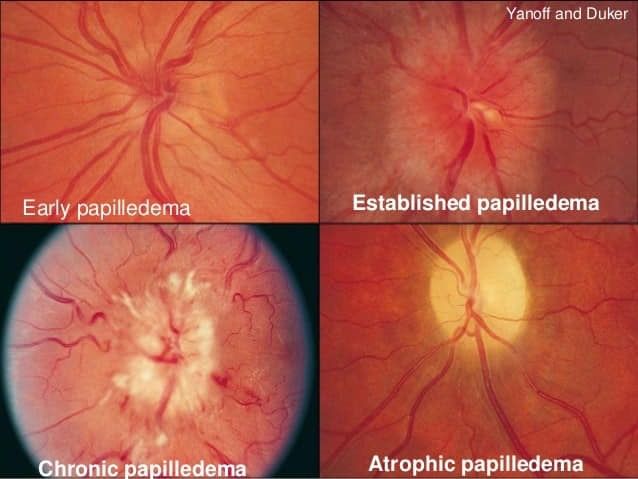 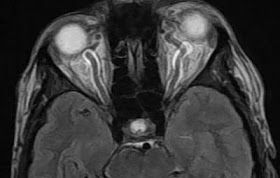 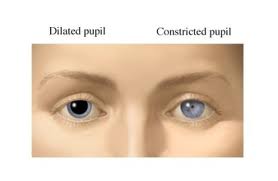 Diagnosis
The most definitive way of measuring the intracranial pressure is with transducers placed within the brain.
This type of drain is known as an external ventricular drain (EVD).
Ct scan & MRI to identify etiology
Treatment
Stabilization of vital signs 
Medication that lower MAP as antihypertensive ccb ,osmotherapy ,Analgesia and sedation are used to reduce agitation and metabolic needs of the brain, but these medications may cause low blood pressure and other side effects
Surgery:Craniotomies ,drastic treatment for increased ICP is decompressive craniectomy,.